Презентация заседания №2                                          семейного детско – родительского клуба «Мы семья»
Поэтический вечер                               «Милой мамочке моей»
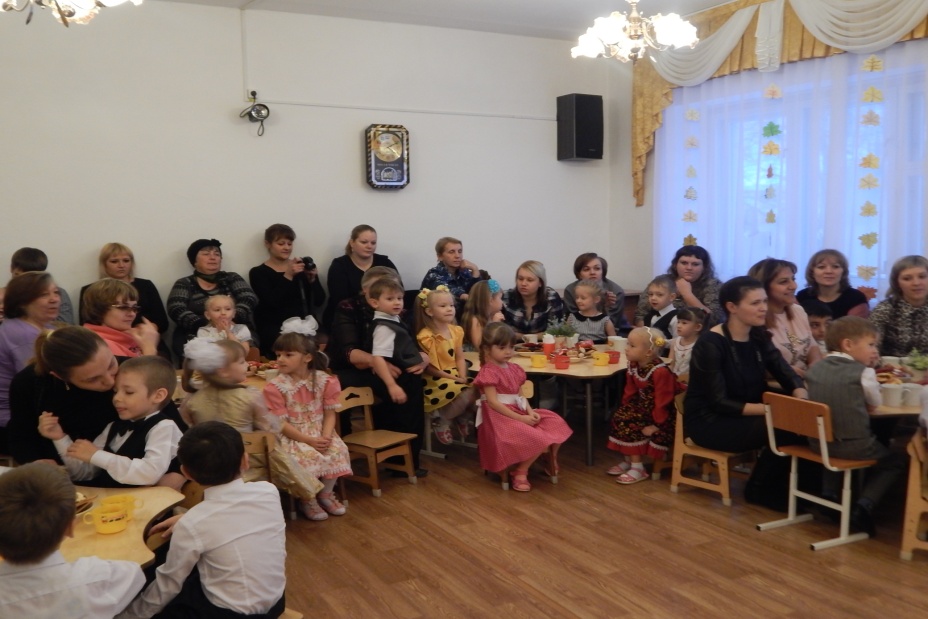 Цель: воспитание любви                                                                         и заботливого отношения к мамочке.
Задачи:
вызывать у ребёнка эмоционально – положительное отношение к мамочке;
создавать радостные эмоции при чтении стихов о маме;
формировать умение передавать свое отношение к мамочке;
побуждать к радостным ощущениям от совместных активных действий.
Мама тоже была маленькой
Выставка «Мама – рукодельница!»
Песня в подарок                                                                   «Зореньки краше и солнца милей»
Танец «Сюрприз для милой мамочки»
Мы стихи прочтём для мамы                                    самые красивые
Бабушка моя – самая главная Мама!
Любят наши мамочки получать подарочки!
Мамочка умеет играть на музыкальных инструментах
Мамы тоже умеют учить стихи!
Не попить ли нам чайку?
Выставка рисунков                                                         «Мамочка и Я – лучшие друзья!»
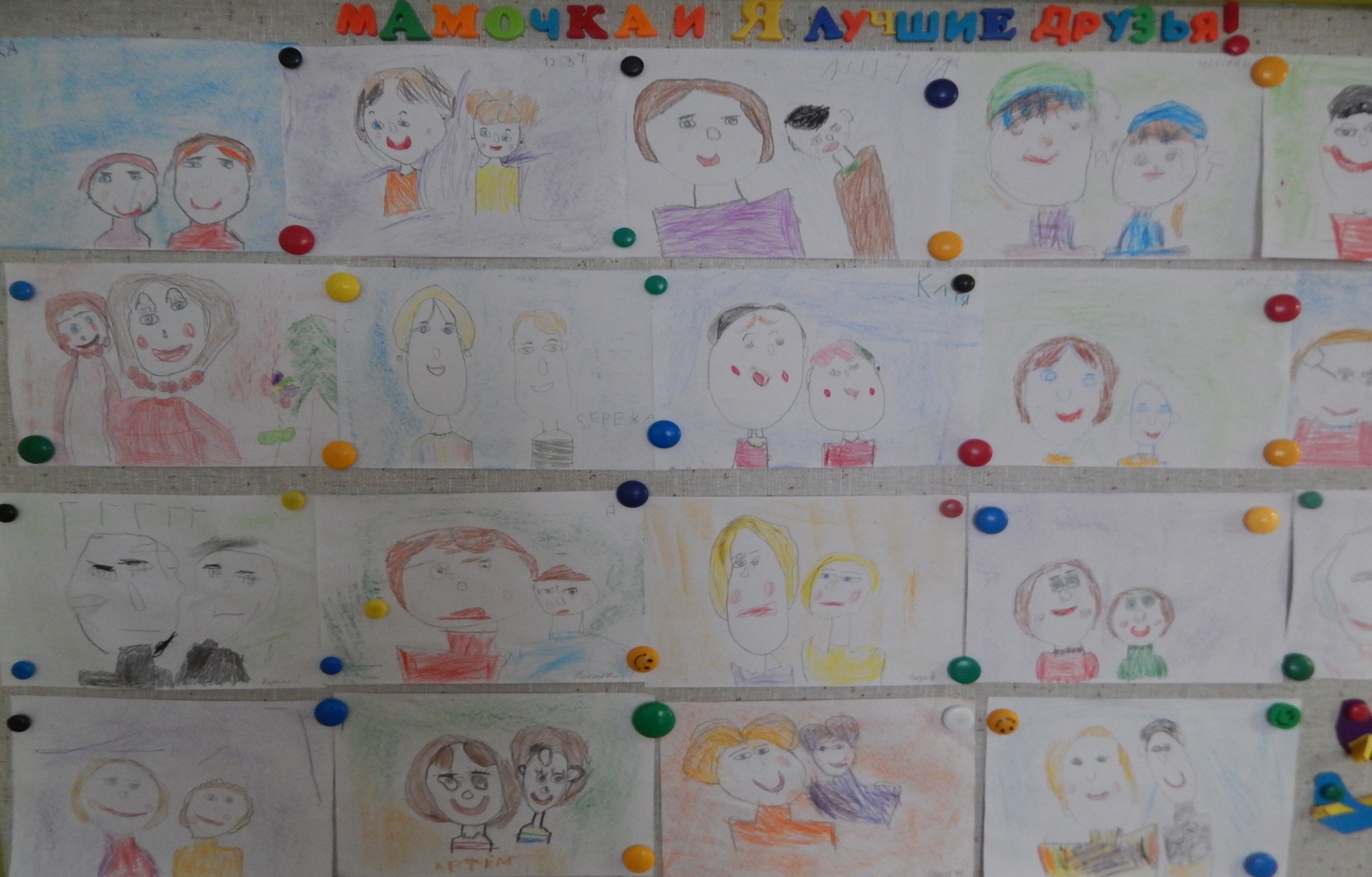